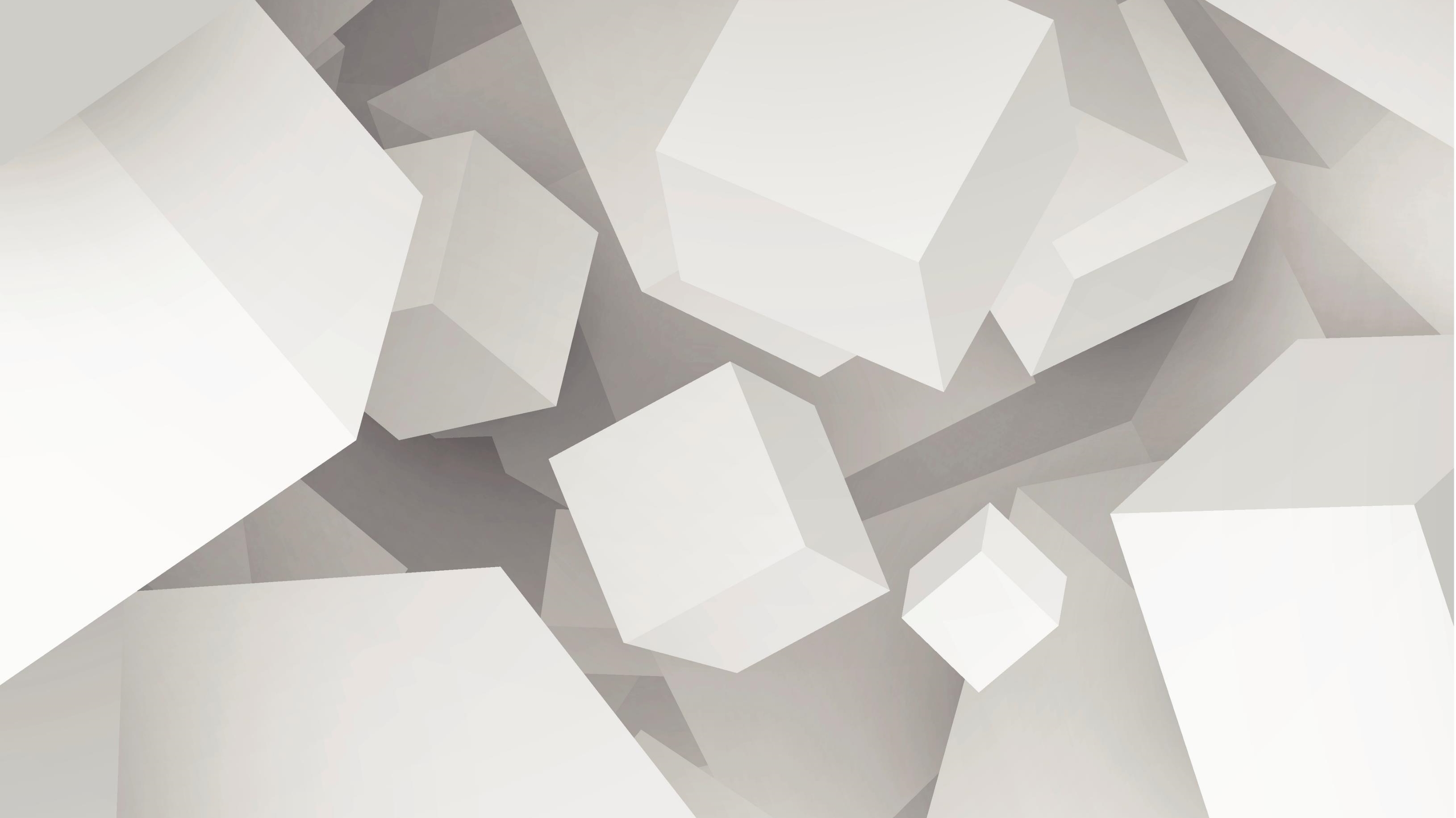 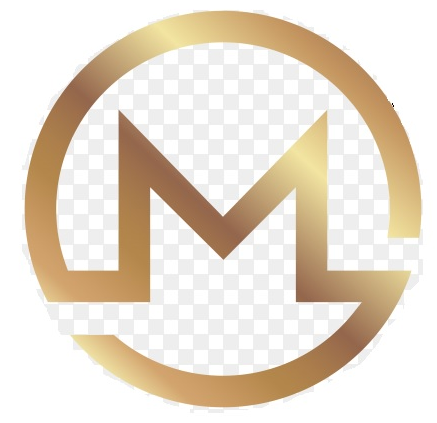 MG Consulting
MG Consulting
Spécialiste dans la relation franco/allemand
Fin connaisseur du Monde ferroviaire
Nach mehr als 30 Jahren Erfahrungen im Vertrieb und Management, vor allem im deutsch/französischen Kontext und im Eisenbahnsektor, habe ich mich entschieden meine Erfahrungen all den Unternehmen zur Verfügung zu stellen, die Unterstützung im Kulturaustausch zwischen Frankreich und Deutschland benötigen, oder einen anderen Bedarf an meine Kompetenzen haben. Für weitere Informationen und eine direkte Kontaktaufnahme steht ihnen meine Internetseite unter « www.mgconsult.eu » zur Verfügung. 

Après plus de 30 ans d'expérience dans la vente et le management, notamment dans le contexte franco-allemand et dans le secteur ferroviaire, j'ai décidé de mettre mon expérience à la disposition de toutes les entreprises qui ont besoin d'un soutien dans les échanges culturels entre la France et l'Allemagne, ou qui ont un autre besoin de mes compétences. Pour plus d'informations et une prise de contact directe, vous pouvez consulter mon site internet " www.mgconsult.eu ".

After more than 30 years of experience in sales and management, especially in the French/German context and in the railway sector, I have decided to make my experience available to all companies that need support in cultural exchanges between France and Germany or have any other need for my skills. For more information and to contact me directly, please visit my website at " www.mgconsult.eu ".
Ein paar Informationen über mich:

Geborener Deutscher aber seit mehr als 25 Jahre in Frankreich lebend, habe ich nach meinem Studium im Maschinenbau und einer ersten Erfahrung in der Arbeitsvorbereitung, den Weg in den Vertrieb eingeschlagen. 
Nach mehr als 6 Jahren Tätigkeit für die deutsche Filiale der französische SERAC Gruppe (Verpackungsindustrie) als Vertriebsingenieur und später als Geschäftsführer, habe ich mich 1996 entschieden nach Frankreich zu wechseln.
Zwischen 1996 und 2007 habe ich verschiedene Aufgaben als Vertriebsleiter und Filialleiter für deutsche Unternehmen in Frankreich ausgeübt. Anfang 2008 bin ich zur Wabtec Gruppe (Faiveley Transport), weltweit größter Zulieferer für die Eisenbahnindustrie, gestoßen. Zuerst als Key Account Manager und ab 2013 als Vertriebsleiter Zugtüren Europa/Russland/CIS.
Nach mehr als 12 Jahren bei der Wabtec Gruppe, habe ich 2020 eine neue Herausforderung als Vertriebs- und Marketingleiter bei der Satys Interiors Railway, spezialisiert im Innenausbau von Zügen, angenommen. 
In den mittlerweile mehr als 30 Jahren Berufstätigkeiten konnte ich weitreichende Erfahrungen in verschiedenen Vertriebs- und Managementpositionen sammeln und dies vorwiegend im deutsch/französischen Kontext. 
Dazu konnte ich aufgrund der mehr als 14 Jahren Erfahrungen im Eisenbahnbereich tiefgreifende Kenntnisse und ein entsprechendes Netzwerk bei den Zugherstellern wie Alstom, Siemens, Stadler etc. sowie den Eisenbahngesellschaften wie die DB, SNCF, SBB, ÖBB aufbauen.
Quelques informations sur ma personne:

Ingénieur en génie mécanique de formation, allemand de naissance mais vivant en France depuis plus de 25 ans je me suis orienté, après une première expérience aux méthodes, vers la vente de biens d’équipements. 
Après avoir travaillé plus de 6 ans pour la filiale allemande du groupe français SERAC (industrie de l'emballage) en tant qu'ingénieur commercial puis Gérant de la filiale allemande, j'ai décidé de m'installer en France.
Entre 1996 et 2007, j'ai exercé différentes fonctions de Directeur Commercial et de Directeur de Filiale pour des entreprises allemandes en France. 
Début 2008, j'ai rejoint le groupe Wabtec (Faiveley Transport), premier fournisseur mondial de l'industrie ferroviaire. D'abord en tant que Key Account Manager, puis, à partir de 2013, en tant que Head of Sales Europe/Russie/CIS pour les portes de train.
Après plus de 12 ans au sein du groupe Wabtec, j'ai accepté en 2020 un nouveau défi en tant que Directeur Commercial et Marketing chez Satys Interiors Railway, spécialisé dans l'aménagement intérieur des trains. 
En plus de 30 ans d'activité professionnelle, j'ai pu acquérir une grande expérience dans différents postes de vente et de management, principalement dans un contexte franco-allemand. 
En outre, plus de 14 ans d'expérience dans le secteur ferroviaire m'ont permis de développer des connaissances approfondies et un réseau correspondant chez les fabricants de trains tels qu'Alstom, Siemens, Stadler, etc. ainsi que chez les compagnies ferroviaires telles que la DB, la SNCF, les CFF et les ÖBB.
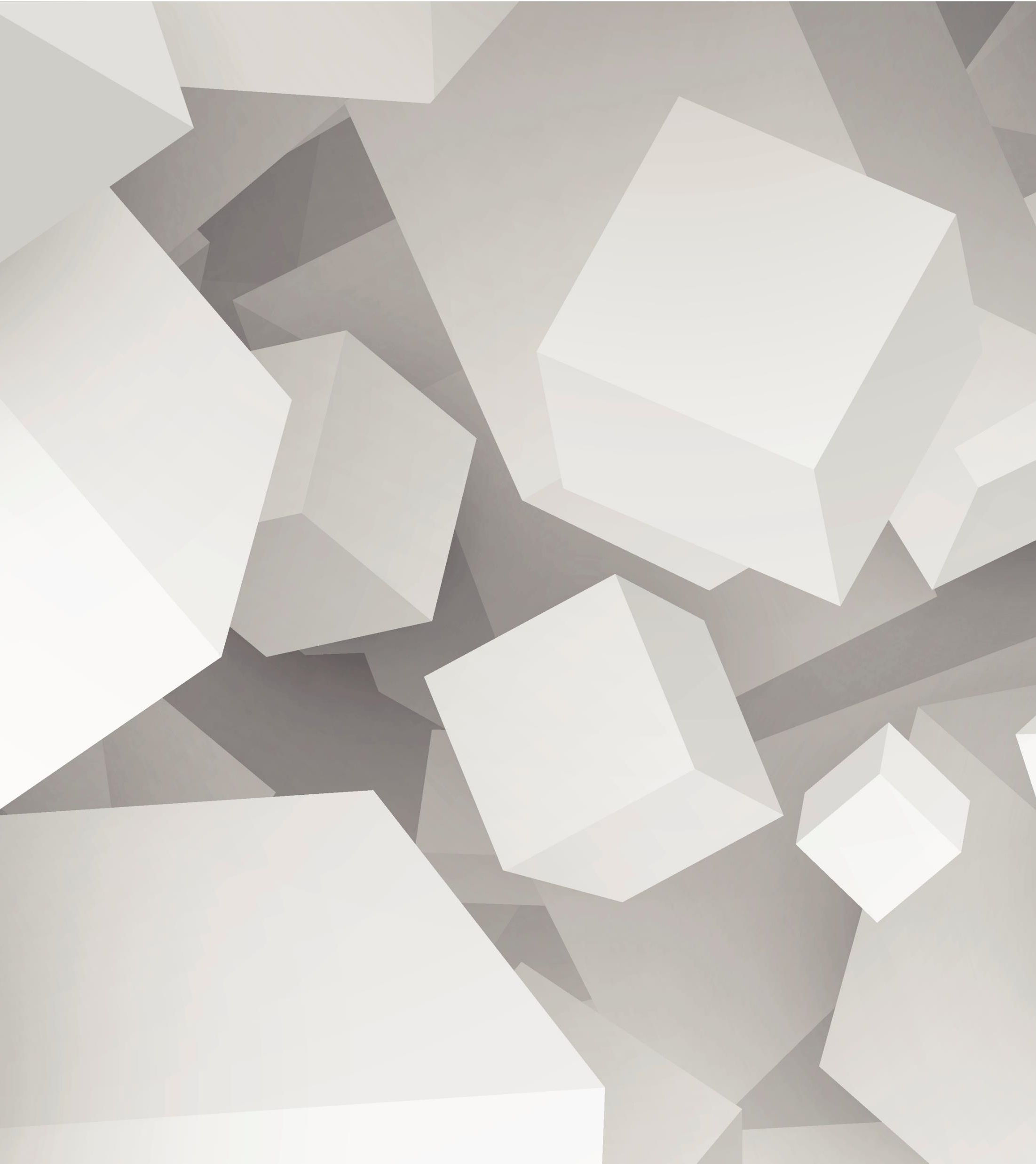 Prestations
Médiateur d’affaire, facilitateur des relations franco/allemand
Support projets ferroviaire
Approche grands comptes ferroviaire
Support commercial/affaires franco/allemand
Management intérim dans le contexte franco/allemand
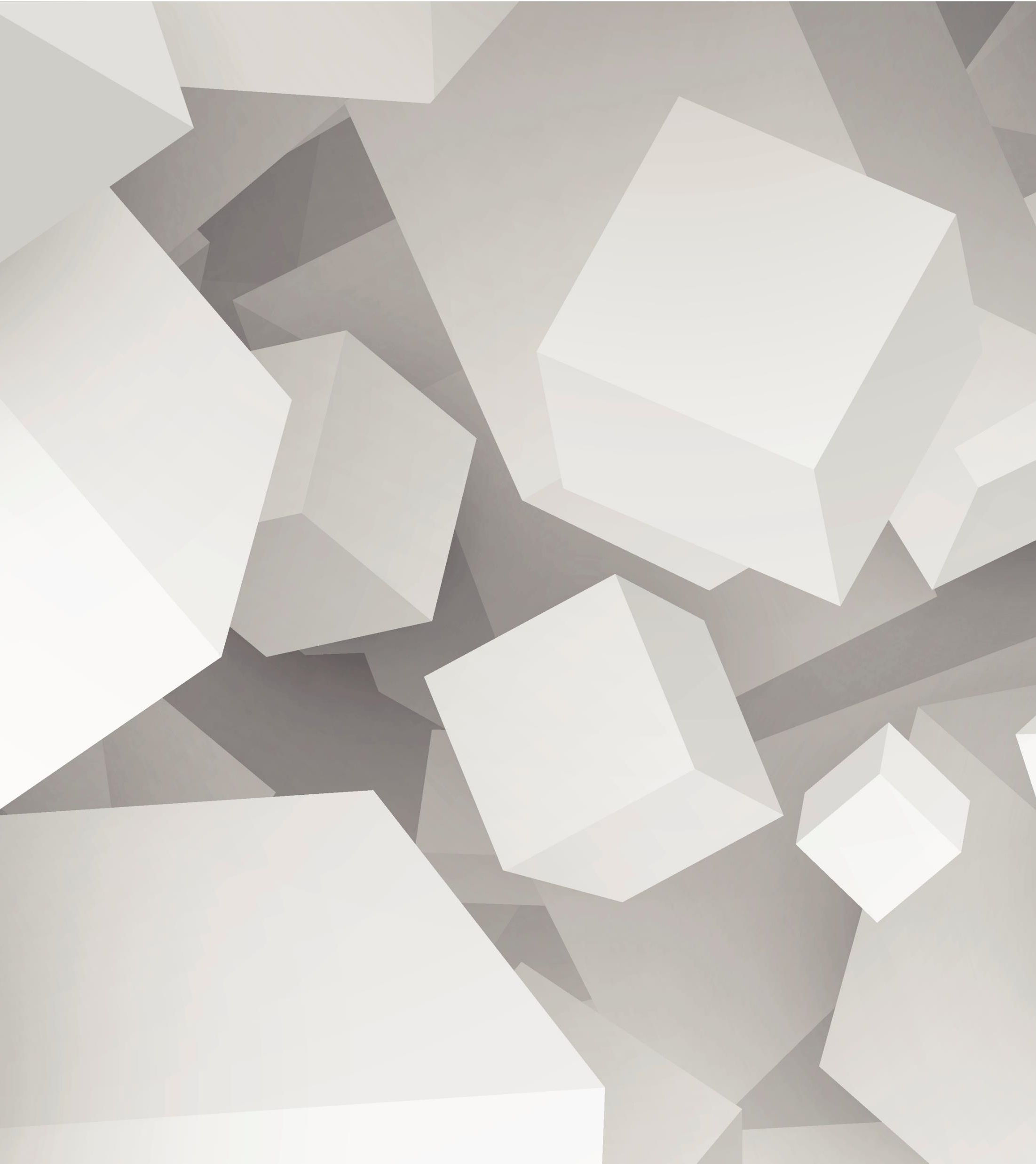 Médiateur d’affaires, Facilitateur des relations franco/allemand
Support dans la résolution des litiges
Médiation relations clients / fournisseurs
Intermédiaire relations culturelles franco/allemand

Vous avez un litige avec un partenaire, un client, un fournisseur allemand et vous n’arrivez plus à communiquer pour trouver une solutions ?, nous sommes la pour vous accompagner et de nouer le dialogue.
Vous avez des relations avec un partenaire allemand, mais vous avez du mal à communiquer avec lui, nous sommes la pour vous supporter dans vos relations interculturelles.
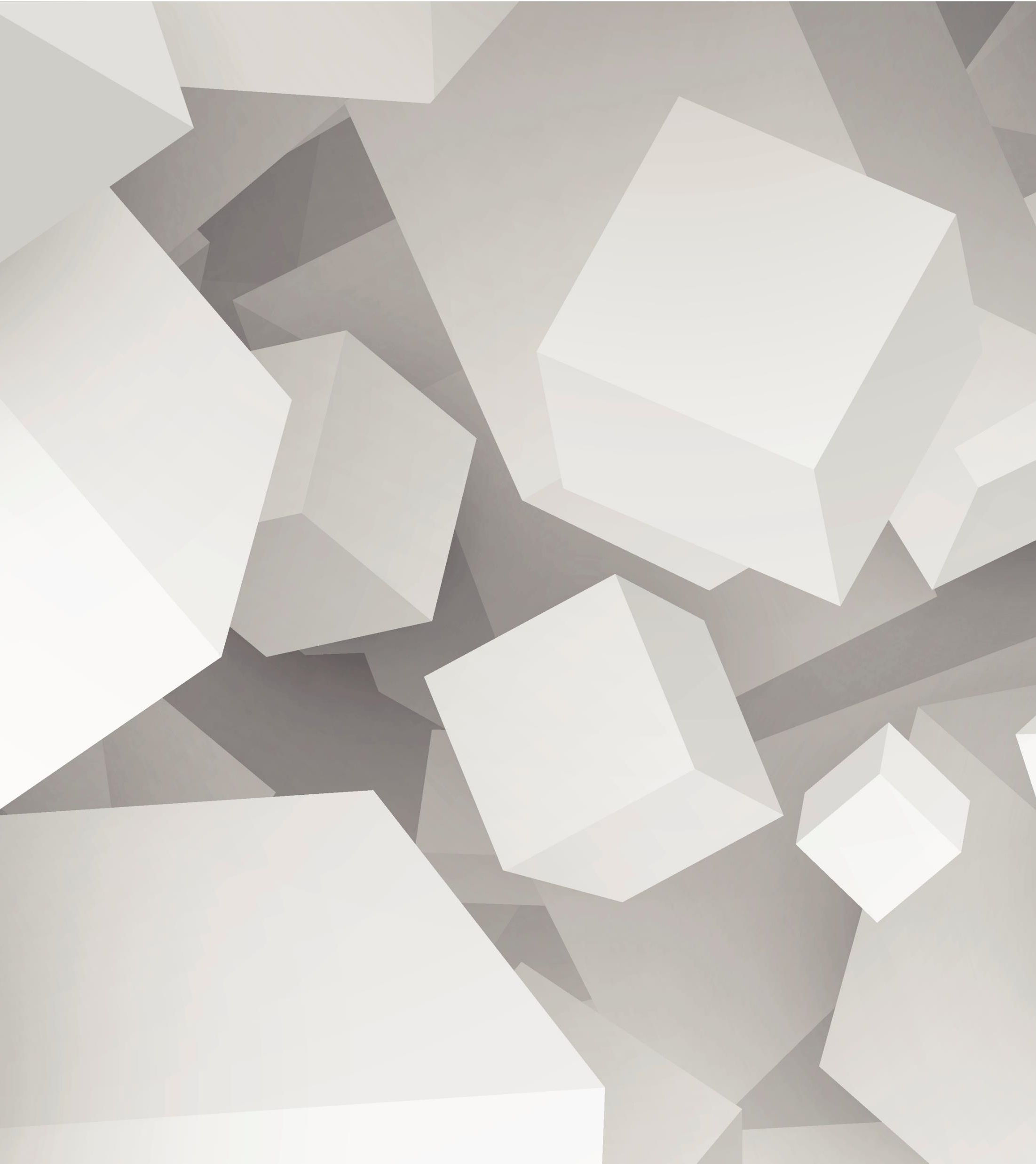 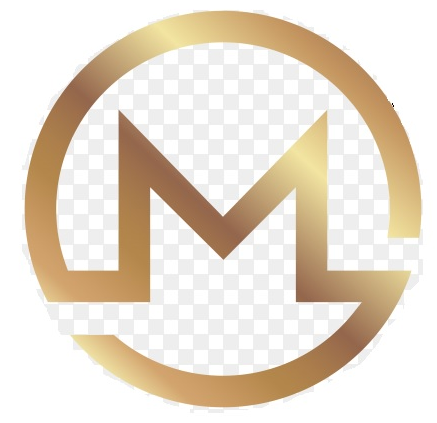 Support projets ferroviaires
Epauler le Chef de projet dans la relation client/fournisseur
Support commercial du projet
Gestion des relations interculturel

Vous avez besoin d’un soutien pour un projet avec un/des client(s)/fournisseur(s) allemand(s) pour assurer la communication interculturel et supporter le Chef de projet dans la compréhension du comportement/approche d’un client/fournisseur germanophone ?, n’hésitez pas de nous contacter.
Lors des visites des clients/fournisseurs germanophones, vous avec besoin d’un support pour dialoguer et trouver des solutions à des problématiques liés avec un projet ?, nous sommes à votre disposition pour étudier votre besoin.
MG Consulting
« Une idée ne vaut rien si elle n’est pas mise en ouvre »
(Thomas Edison)
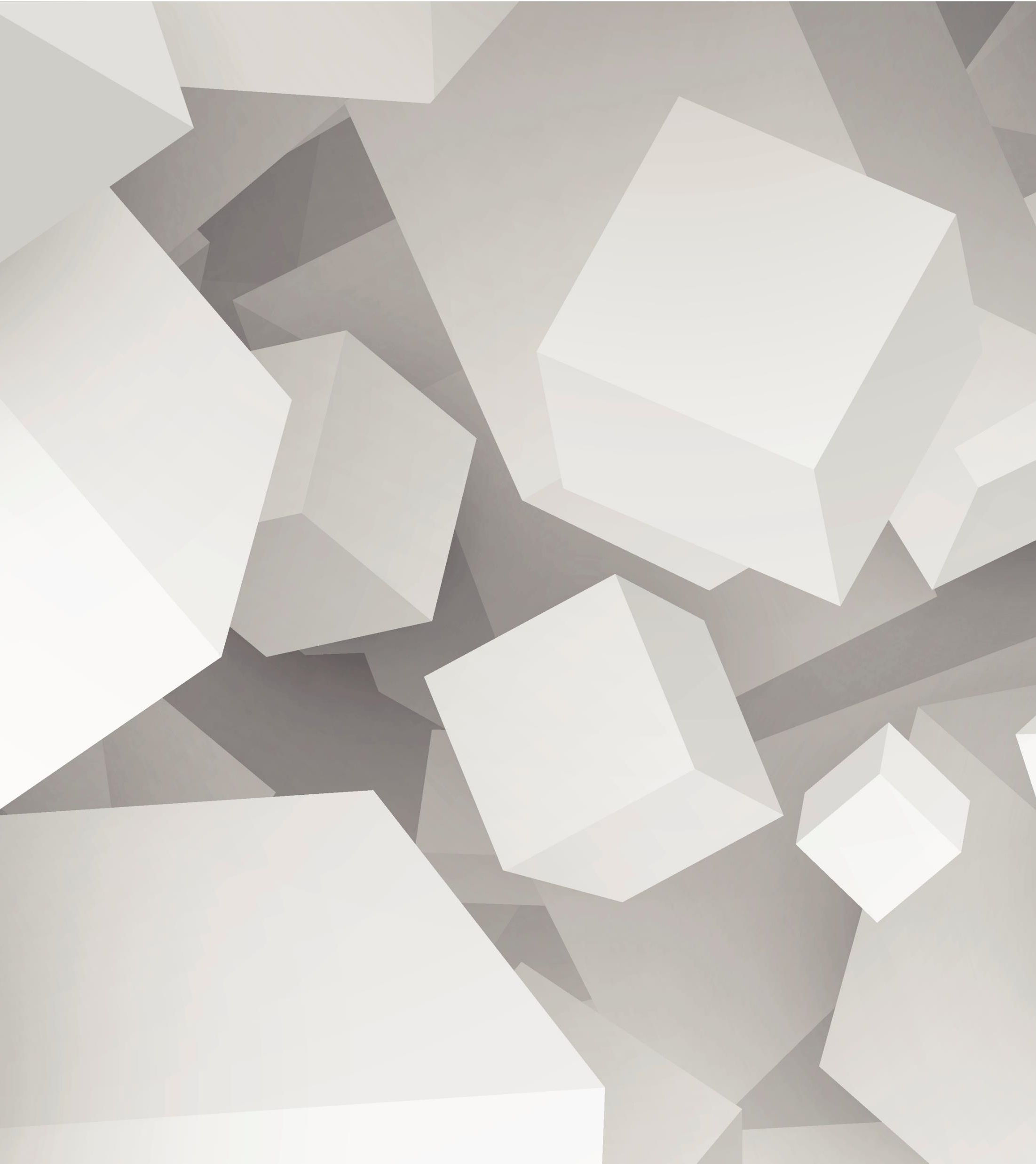 Approche grands comptes ferroviaires
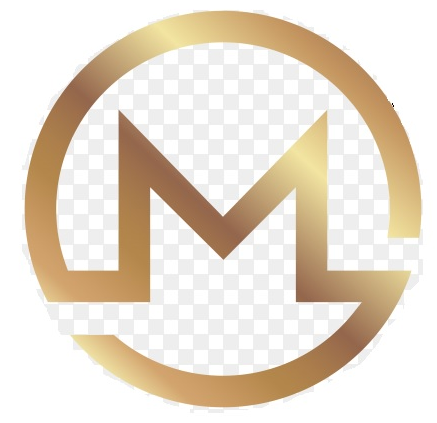 MG Consulting
Trouver des bons contacts et faire du lobbying
Préparer une approche commercial/marketing
Suivi des demandes et contacts  

Vous voulez approcher un grand compte ferroviaire allemand comme Siemens, Stadler, Alstom, DB, SBB etc., mais vous ne savez pas comment se prendre. Nous mettons à votre disposition notre cahier d’adresses, cherchons les bons interlocuteurs et approchons les.
Votre produits/prestations trouve un écho positive, nous assurerons le suivi des premiers approches et mettons en place une structure correspondant chez vous. 
Vous avez un autre besoin dans le cadre ferroviaire ?, nous étudions votre besoin et proposons notre aide en fonction de nos compétences.
« Une idée ne faut rien si elle n’est pas mise en œuvre »
(Thomas Edison)
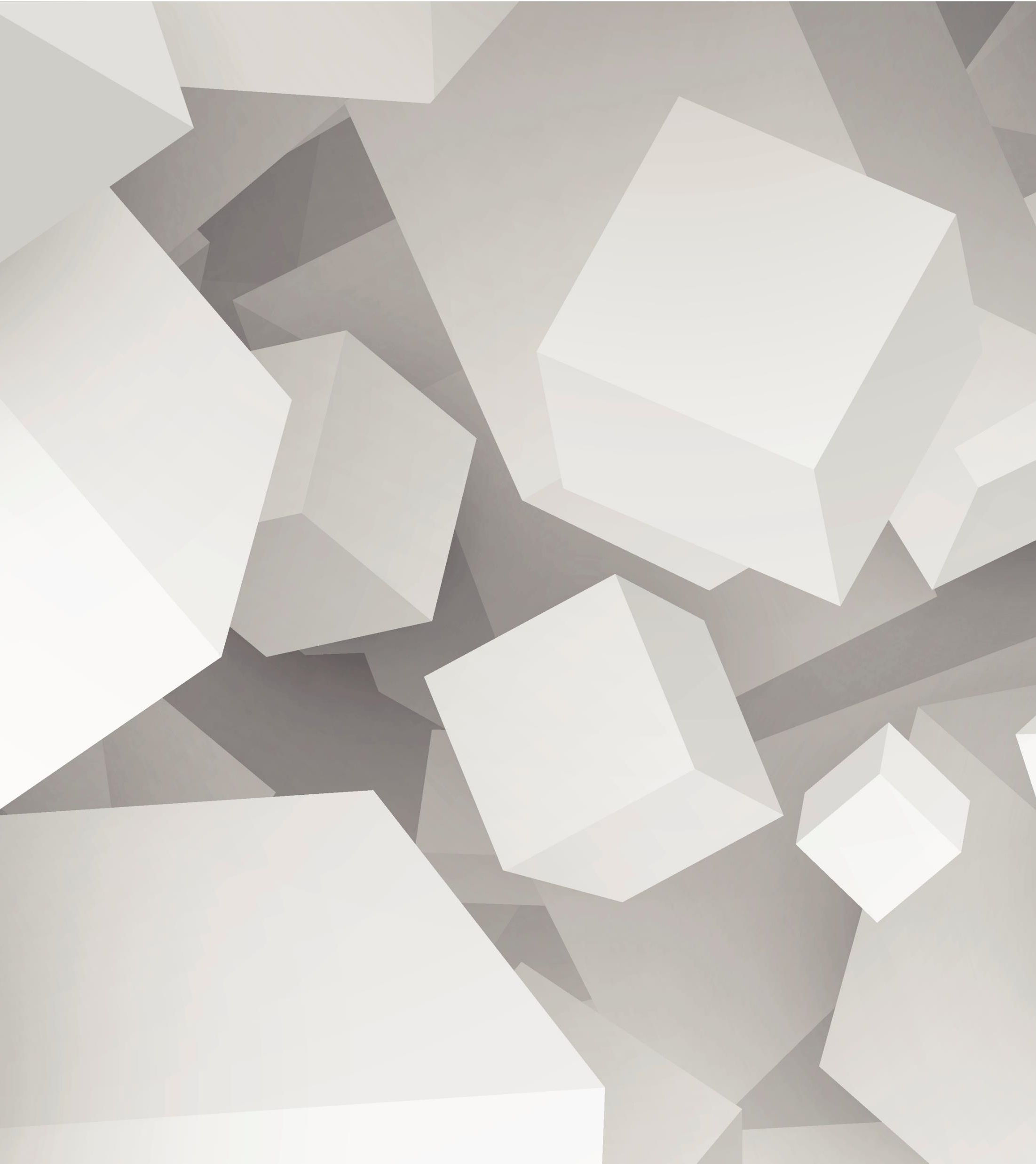 Support commercial / affaires franco allemand
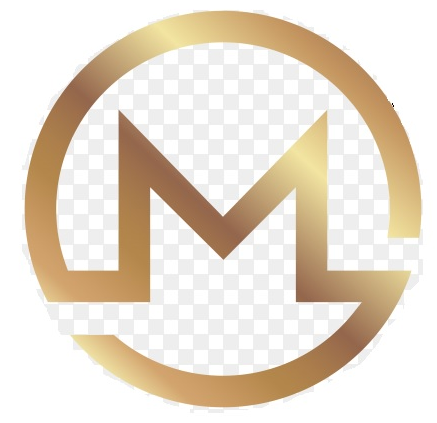 MG Consulting
Assurer le suivi des actions commerciales
Participation aux salons professionnels
Mise en place des structures commerciales 

Vous avez des contacts ponctuelles avec des clients allemands, mais vous n’avez pas la structure/connaissances linguistiques et culturel pour suivre un tel client, nous pouvons vous aider à suivre ces contacts sans contrainte d’un embauche contraignante.
Vous voulez élargir votre clientèle et participer aux salons internationaux, nous pouvons vous accompagner et assurer le support export sur place. 
Vos affaires prennent de plus en plus de volumes à l’export, mais vous n’avez pas une structure commercial adapté à ces demandes, nous pouvons faire une analyse de votre situation et préconiser une structure/approche adapté à la situation actuelle et future.
« Le succès n’est pas un but, mais un moyen de viser plus haut »
(Pierre de Coubertin)
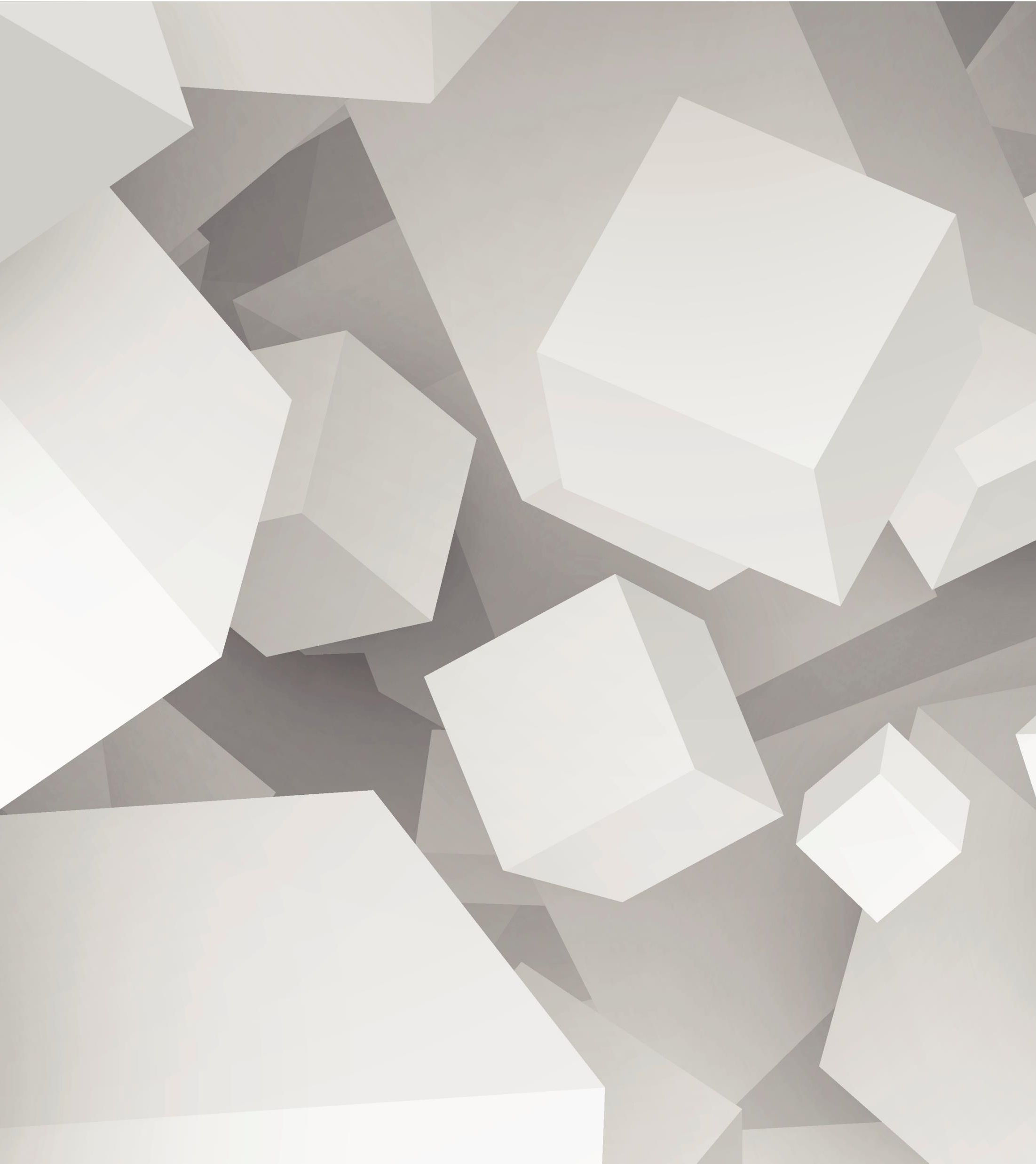 Management intérim dans le contexte franco/allemand
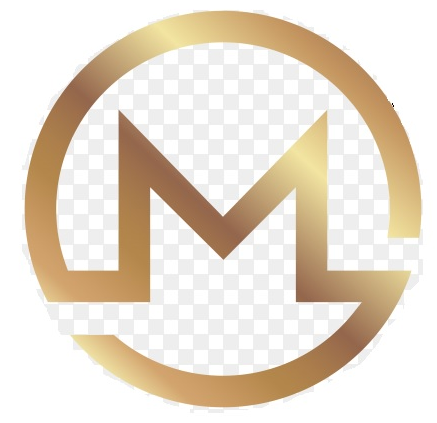 MG Consulting
Prise en charge ponctuel pour remplacer un Directeur Commercial et/ou un Gérant de filiale
Assurer la communication entre filiale et le siège

Pour des raisons divers vous avez un besoin urgent de remplacer pour un certain temps un DC ou un Gérant/DG pour assurer la continuité de l’exploitation avant que vous avez décidez de la suite ?, nous pouvons assurer l’intérim en attendant.
La communication entre votre filiale/collaborateurs et le siège et/ou usines en Allemagne fonctionne mal, nous pouvons faire une analyse de la situation et vous préconiser des solutions afin de réinstaurer une communication efficace et constructive.
« Une idée ne faut rien si elle n’est pas mise en ouvre »
(Thomas Edison)
Mail (Siemens Allemagne/Autriche):
Liebe Siemens Freunde und Kontakte, nach nun mehr als 35 Jahren beruflicher Tätigkeiten in verschiedenen Branchen, habe ich mich entschieden meine Erfahrungen als Berater zur Verfügung zu stellen. Mehr als 12 Jahre, ein Drittel meiner Laufbahn, habe ich im Railway Bereich verbracht (Faiveley/Wabtec Gruppe, Satys Interiors Railway) und dies vor allem im deutsch/französischen Kontext. Ich hatte die Ehre mit vielen von ihnen direkt zusammenzuarbeiten, ich denke dabei vor allem an mein erstes Projekt RER Brüssel und natürlich an das ICE4 (ICEX) Projekt, aber auch an die VAL Plattform, U-Bahn München, Metros Bangkok/Kuala Lumpur um nur einige zu nennen.  
Trotz einer Lieferanten/Kunden Beziehung, die natürlich gewisse Spannungen mit sich bringt, bleiben  konstruktive und partnerschaftliche Beziehungen in Erinnerung.  
All diejenigen unter ihnen, mit denen ich weniger Gelegenheit hatte enger zusammenzuarbeiten, steht ihnen meine Internetseite „www.mgconsult.eu“ zur Verfügung, auf der sie ein paar mehr Informationen über mich und meine Leistungen erfahren können. 
Ansonsten zögern sie nicht mich direkt über die untenstehenden Kontaktdaten zu kontaktieren, falls sie weitere Informationen benötigen bzw. eine spezielle Anfrage haben.
Ich würde mich auf jeden Fall über jegliche Rückmeldung freuen und hoffe, dass wir demnächst wieder Gelegenheit haben gemeinsam zusammenzuarbeiten.
Mit lieben Grüßen aus Frankreich.

Euer Matthias GELLNER
Mail (Siemens France):
Chers contacts chez Siemens France, après plus de 35 ans d'activités professionnelles dans différents secteurs, j'ai décidé de mettre mon expérience à disposition en tant que consultant. 
J'ai passé plus de 14 ans, dans le secteur ferroviaire (groupe Faiveley/Wabtec, Satys Interiors Railway) et ce, principalement dans le contexte franco-allemand. 
J'ai eu l'honneur d’avoir travaillé directement avec beaucoup de vos collègues en Autriche et Allemagne mais aussi en France. Je pense notamment à aux projets pour la plateforme VAL 208 (Rennes/Toulouse/Turin), aux projets RER Bruxelles et ICE4 (ICEX), mais aussi à la Métro de Munich, aux métros de Bangkok/Kuala Lumpur pour n'en citer que quelques-uns.  
Malgré une relation fournisseur/client, je garde le souvenir d'une relation d’échanges constructives et amicales.  
Pour ceux d'entre vous avec qui j'ai eu moins l'occasion de travailler plus étroitement, mon site internet "www.mgconsult.eu" est à votre disposition et vous permettra d'en savoir un peu plus sur moi et mes prestations. Sinon, n'hésitez pas à me contacter directement via les coordonnées ci-dessous si vous avez besoin de plus d'informations ou si vous avez une demande particulière. 
Je me réjouis d’avance de tout retour d'information et j'espère que nous aurons à nouveau l'occasion de travailler ensemble prochainement.
Avec mes meilleures salutations.
Votre Matthias GELLNER
Mail (Alstom France):
Chers contacts chez Alstom, après plus de 35 ans d'activités professionnelles dans différents secteurs, j'ai décidé de mettre mon expérience à disposition en tant que consultant. 
J'ai passé plus de 14 ans, dans le secteur ferroviaire (groupe Faiveley/Wabtec, Satys Interiors Railway) et ce, principalement dans le contexte franco-allemand. 
J'ai eu l'honneur d’avoir travaillé directement avec beaucoup de vos collègues en France, Allemagne et Autriche. Je pense notamment aux projets pour les plateformes Coradia LINT, ET423/422/430, ICE4 et plus récemment Régiolis ainsi que Coradia Stream.   
Malgré une relation propre aux fournisseurs/clients, je garde le souvenir des relations et d’échanges constructives à tous les niveaux.  
Pour ceux d'entre vous avec qui j'ai eu moins l'occasion de travailler plus étroitement, mon site internet "www.mgconsult.eu" est à votre disposition et vous permettra d'en savoir un peu plus sur moi et mes prestations. Sinon, n'hésitez pas à me contacter directement via les coordonnées ci-dessous si vous avez besoin de plus d'informations ou si vous avez une demande particulière. 
Je me réjouis d’avance de tout retour d'information et j'espère que nous aurons à nouveau l'occasion de travailler ensemble prochainement.
Avec mes meilleures salutations.
Matthias GELLNER
Mail (Alstom Allemagne/Autriche):
Liebe Alstom (BT) Freunde und Kontakte, nach nun mehr als 35 Jahren beruflicher Tätigkeiten in verschiedenen Branchen, habe ich mich entschieden meine Erfahrungen als Berater zur Verfügung zu stellen. Mehr als 14 Jahre habe ich im Railway Bereich verbracht (Faiveley/Wabtec Gruppe, Satys Interiors Railway) und dies vor allem im deutsch/französischen Kontext. 
Ich hatte die Ehre mit vielen von ihnen direkt zusammenzuarbeiten, ich denke dabei vor allem an die Projekte Coradia LINT, ET 423/422/430 und natürlich an das ICE4 (ICEX) Projekt aber auch an die Projekte der Plattformen Régiolis und Coradia Stream mit ihren französischen Kollegen. 
Trotz einer Lieferanten/Kunden Beziehung, bleibt eine konstruktive und partnerschaftliche Beziehung mit ihnen in Erinnerung.  
All diejenigen unter ihnen, mit denen ich weniger Gelegenheit hatte enger zusammenzuarbeiten, steht ihnen meine Internetseite „www.mgconsult.eu“ zur Verfügung auf der sie ein paar mehr Informationen über mich und meine Leistungen erfahren können. 
Ansonsten zögern sie nicht, mich direkt über die untenstehenden Kontaktdaten zu kontaktieren, falls sie weitere Informationen benötigen bzw. eine spezielle Anfrage haben.
Ich würde mich auf jeden Fall über jegliche Rückmeldung freuen und hoffe, dass wir demnächst wieder Gelegenheit haben gemeinsam zusammenzuarbeiten.
Mit lieben Grüßen aus Frankreich.

Matthias GELLNER
Mail (clients ferroviaires allemands):
Liebe Railway Freunde und Kontakte, nach nun mehr als 35 Jahren beruflicher Tätigkeiten in verschiedenen Branchen, habe ich mich entschieden meine Erfahrungen als Berater zur Verfügung zu stellen. Mehr als 14 Jahre habe ich im Railway Bereich verbracht und dies vor allem im deutsch/französischen Kontext. 
Ich hatte die Ehre mit vielen von ihnen direkt zusammenzuarbeiten und konnte dadurch meine bestehenden Erfahrungen mit denen im Railway Business komplettieren. 
Projekte mit Siemens, Alstom (BT), Stadler, CAF für die DB/SNCF wie z.B. ICE4, BR 423/422/430, Coradia LINT/Stream, U-Bahnen Nürnberg/München und viele andere, haben es mir ermöglicht eine solide Kenntnis des Railway Bereiches zu erwerben und ein entsprechendes Netzwerk aufzubauen.  
Diese Erfahrungen möchte ich ihnen heute als Berater zur Verfügung stellen. 
All diejenigen unter ihnen, mit denen ich weniger Gelegenheit hatte enger zusammenzuarbeiten, steht ihnen meine Internetseite „www.mgconsult.eu“ zur Verfügung auf der sie ein paar mehr Informationen über mich und meine Leistungen erfahren können. 
Ansonsten zögern sie nicht, mich direkt über die untenstehenden Kontaktdaten zu kontaktieren, falls sie weitere Informationen benötigen bzw. eine spezielle Anfrage haben.
Ich würde mich auf jeden Fall über jegliche Rückmeldung freuen und hoffe, dass wir demnächst wieder Gelegenheit haben gemeinsam zusammenzuarbeiten.
Mit lieben Grüßen aus Frankreich.

Matthias GELLNER
Mail (clients ferroviaires internationaux):
Dear Railway friends and contacts, after more than 35 years of professional activities in different sectors, I have decided to offer my experiences as a consultant. More than 14 years of these experiences I’ve spent in the railway sector, mainly in the German/French context. 
During that time, I have had the honour of working directly with many of you and this has allowed me to complement my existing experiences with those in the railway business. 
Projects with Siemens, Alstom (BT), Stadler, CAF for DB/SNCF such as ICE4, BR 423/422/430, Coradia LINT/Stream, Régiolis and many others, have allowed me to acquire a solid knowledge of the railway sector and to build up a corresponding network.  
Today, I would like to put this experience at your disposal as a consultant. For those of you with whom I have had less opportunity to work more closely, my website "www.mgconsult.eu" is at your disposal where you can find some more information about me and my services. Otherwise, please do not hesitate to contact me directly via the contact details below if you need further information or have a specific enquiry. 
I would be delighted to hear from you and hope that we will have the opportunity to work together again in the near future.
With kind regards from France.
Matthias GELLNER
Mail (clients ferroviaires francaises):
Chers amis et contacts Ferroviaire, après plus de 35 ans d'activités professionnelles dans différents secteurs, j'ai décidé de mettre mon expérience à disposition en tant que consultant. J'ai passé plus de 14 ans dans le secteur ferroviaire, principalement dans le contexte franco-allemand. 
J'ai eu l'honneur de travailler directement avec beaucoup d'entre vous et j'ai ainsi pu compléter mon expérience existante avec celle du ferroviaire. 
Des projets avec Alstom (BT), Siemens, Stadler, CAF pour la SNCF/DB comme par exemple Régiolis, VAL Rennes, ICE4, BR 423/422/430, Coradia LINT/Stream, et beaucoup d'autres, m'ont permis d'acquérir une solide connaissance du domaine ferroviaire et de construire un réseau correspondant.  
C'est cette expérience que je souhaite aujourd'hui mettre à votre disposition.
 Pour ceux d'entre vous avec qui j'ai eu moins l'occasion de travailler plus étroitement, mon site internet "www.mgconsult.eu" est à votre disposition et vous permettra d'en savoir un peu plus sur moi et mes prestations. 
Sinon, n'hésitez pas à me contacter directement via les coordonnées ci-dessous si vous avez besoin de plus d'informations ou si vous avez une demande particulière.
Je me réjouis de tout retour d'information et j'espère que nous aurons à nouveau l'occasion de travailler ensemble prochainement.
Avec mes meilleures salutations 
Matthias GELLNER